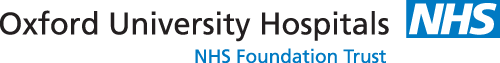 “IPNB – a precursor to cholangiocarcinoma”
Michael A Silva

Consultant HPB Surgeon
Department of HPB Surgery
University Hospital Oxford NHS FT
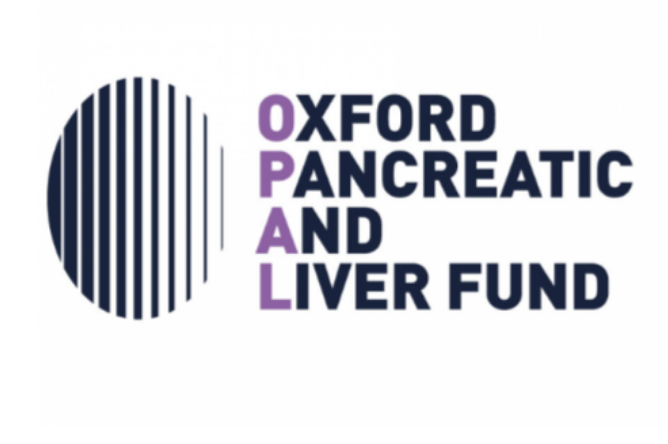 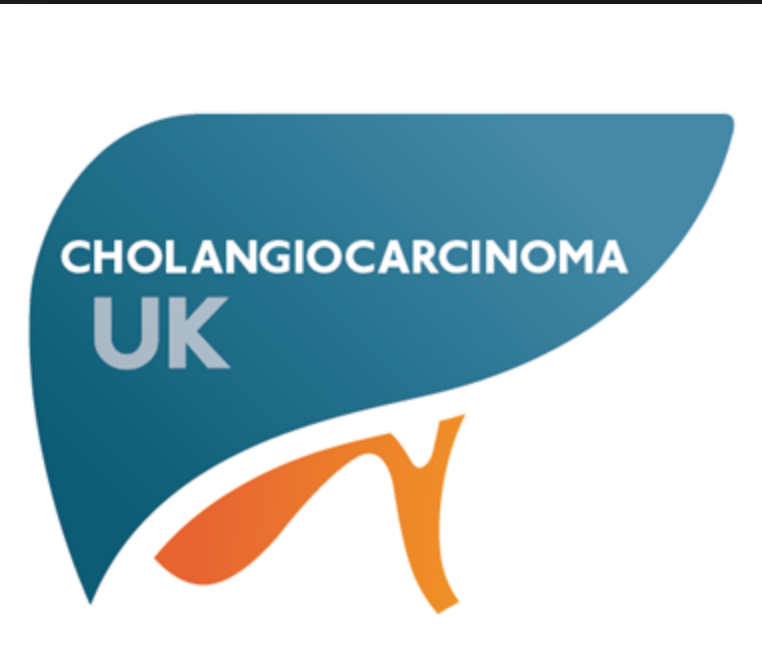 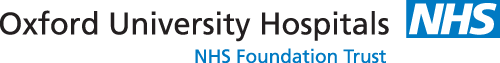 A patients story


43F; epigastric discomfort
Multiple visits to GP 

Months in to complaint; US Scan of abdomen
US Scan of abdomen
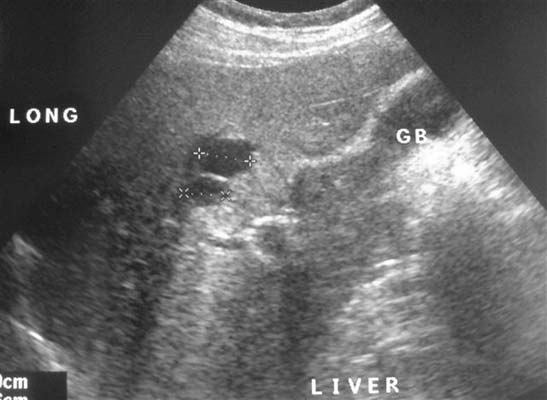 CT scans + MRI of Liver (Multihance)
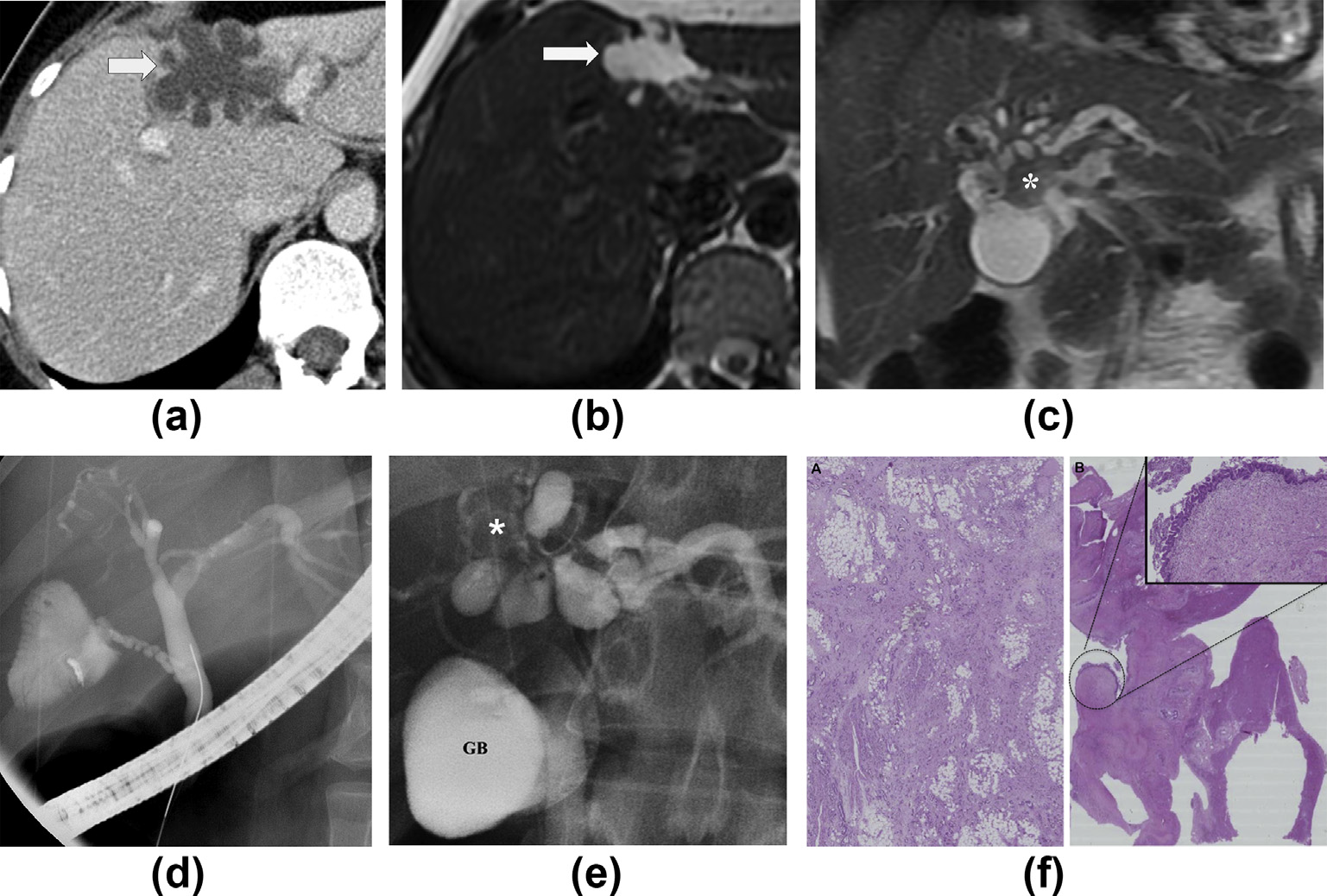 ERCP : Endoscopic Retrograde Cholangiopancreatography
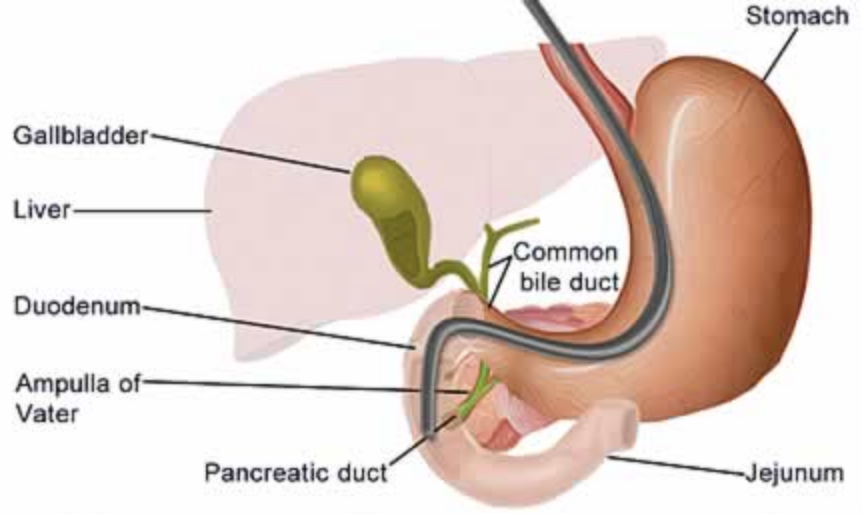 ERCP: Occlusion cholangiogram
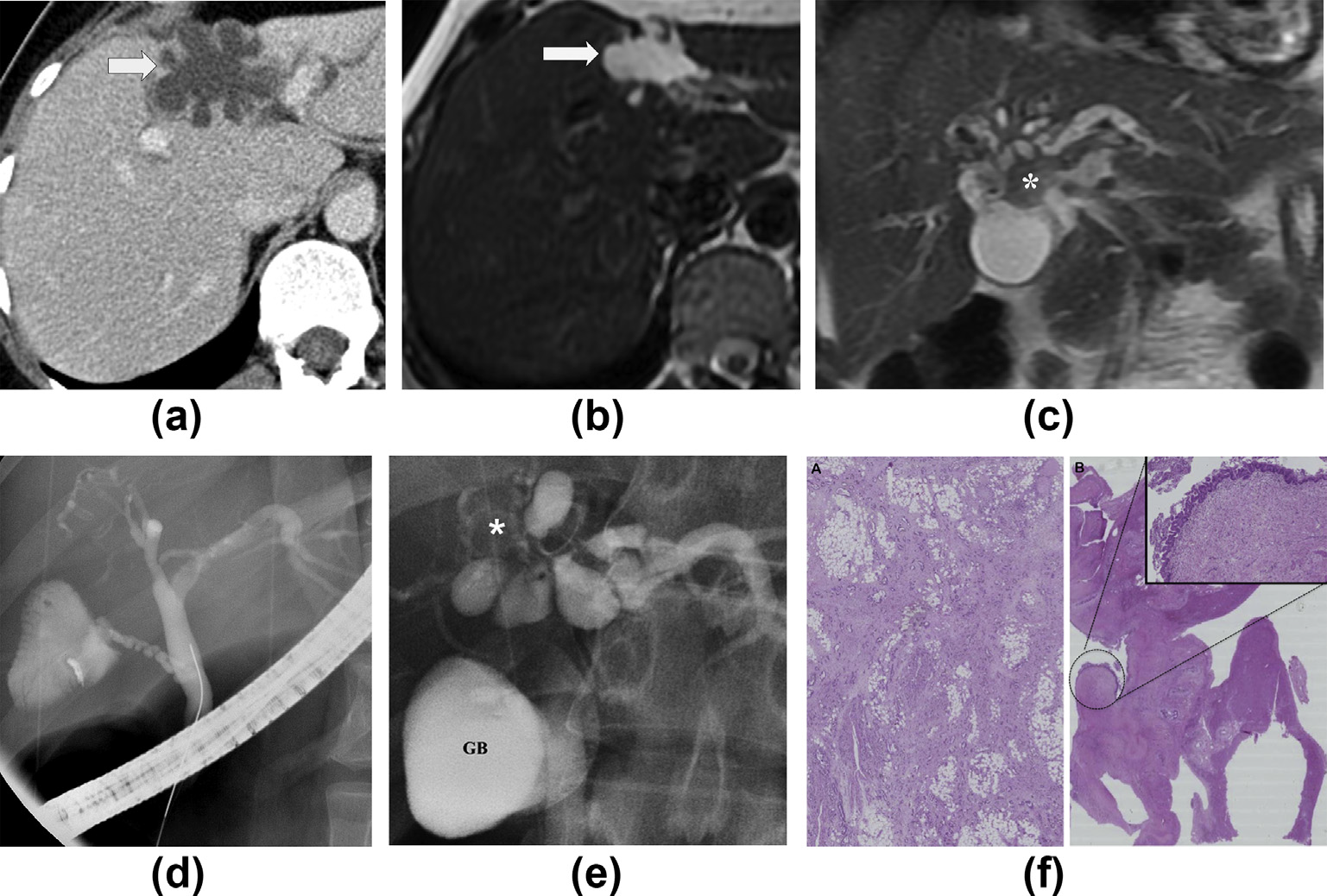 Cystic Intraductal Papillary Neoplasm of Bile duct (IPNB)
A patients story
43F; epigastric discomfort
Possible IPNB
Could be pre cancerous
Would need 3/4 of liver removed; extended left hepatectomy

Patient deferred recommended surgery


16 months later re-presented with jaundice; Extended left hepatectomy 


Moderately differentiated adenocarcinoma, locally invasive (negative margins and nodes)


Died 14 months later with wide spread peritoneal disease
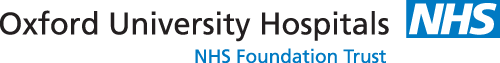 Cholangiocarcinoma

Late presentation

Many arise de novo

Two pre-malignant lesions
	biliary intra-epithelial neoplasia – only seen microscopically
	intraductal papillary neoplasm of the bile duct – visible macroscopically
										       - can be seen on scans
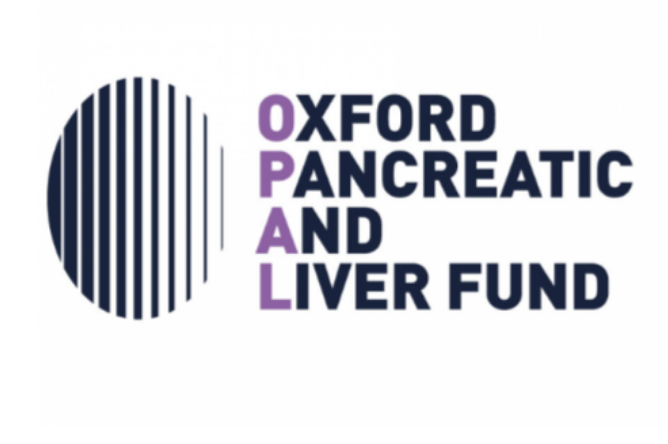 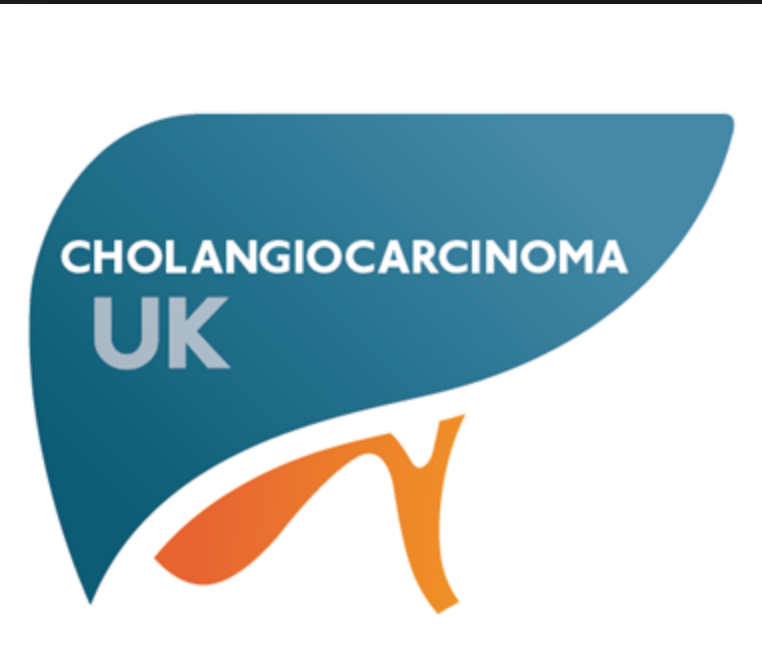 IPNB is a recent diagnostic entity

World Health Organization (WHO) reclassification of tumours★

IPNB encompasses a number of previous entities
	
	Biliary papillomatosis
	Intraductal neoplasia of the liver 
	Mucin-producing intraductal cholangiocarcinoma
	Intraductal papillary mucinous tumour of the bile duct




							★WHO classification of tumours of digestive system. 
							Lyon, France: IARC Press; 2010. p. 222e4.236-238.
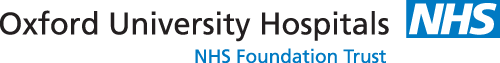 IPNB natural history

Stepwise progression adenoma to adenocarcinoma cf  to colonic polyps 
Dysplasia  progressing to carcinoma. 

40-50% of IPNB have foci of invasive carcinoma.
Even with transformation to CCa, IPNB has a better 5-year survival 
Median 52 months compared with 28 months

Histopathological similarity to intraductal papillary mucinous neoplasm
of the pancreas (IPMN-P)
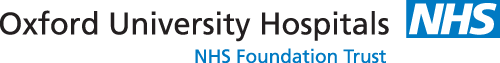 Four morphological subtypes of IPN-B
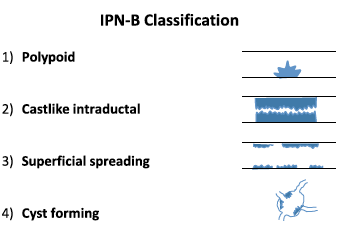 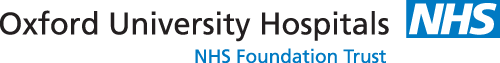 Histologically, four morphological IPNB subtypes exist
Intestinal
Pancreaticobiliary
Gastric
Oncocytic



cf  IPMN-P
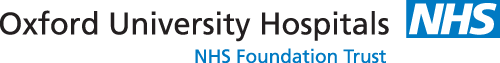 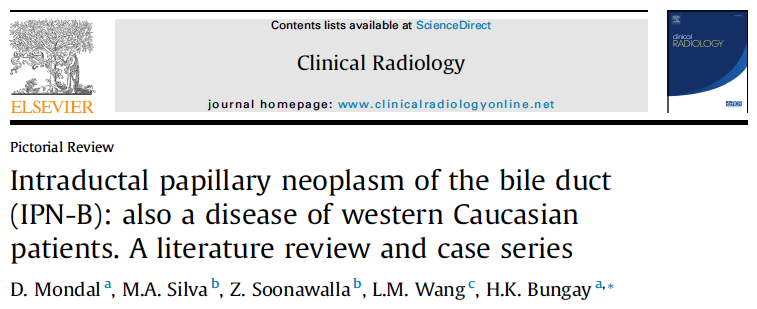 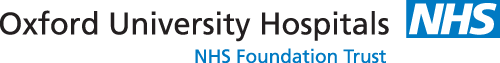 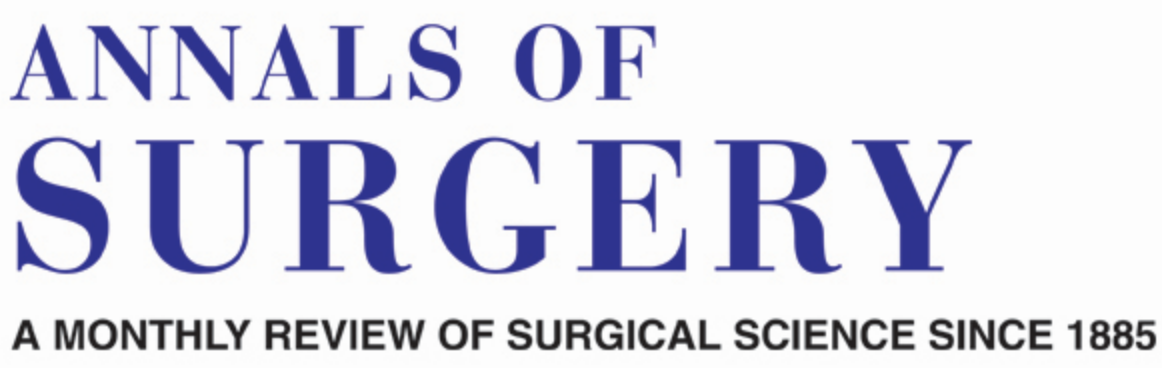 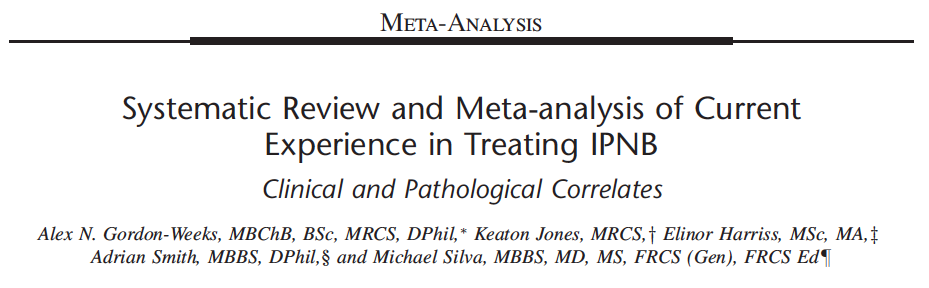 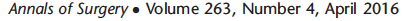 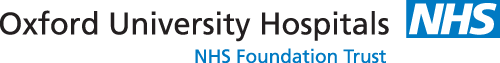 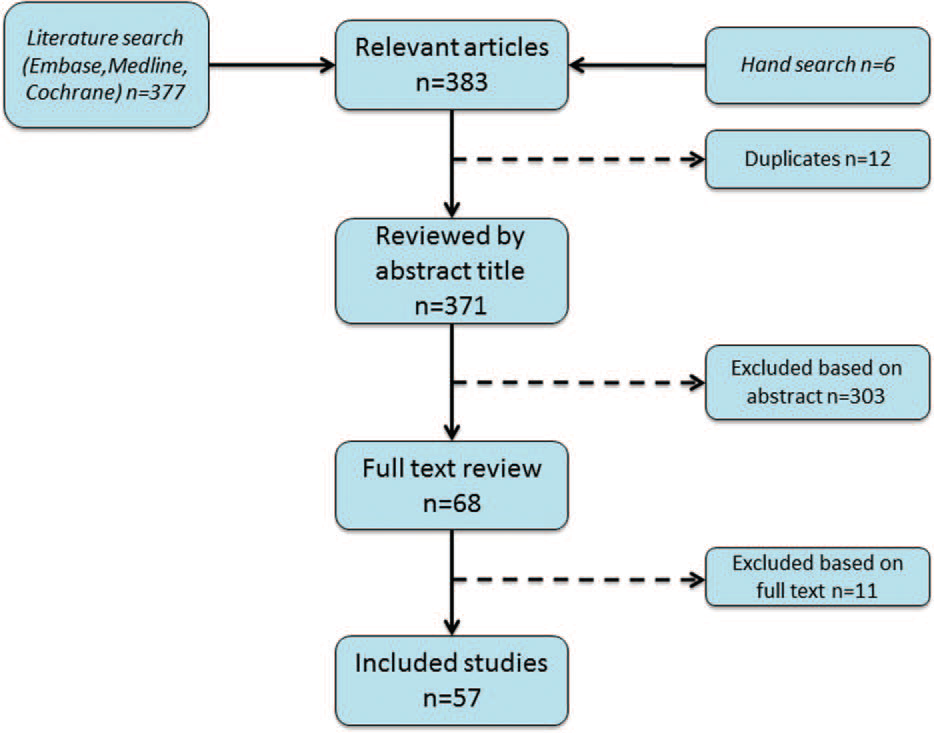 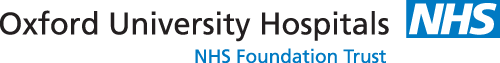 IPNB Conclusions
Invasive component was identified in 43% of 476 IPNBs
Pancreaticobiliary-type significantly higher incidence of invasive disease
Higher expression glycosylated type 1 transmembrane protein MUC1

Papillary type CCA in those with invasive disease (better outcomes)
Adverse outcome in IPNB with lymph nodal metastasis
C. Sinensis (liver fluke) is likely to play an etiological role
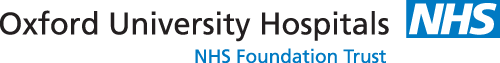 Four morphological subtypes of IPNB
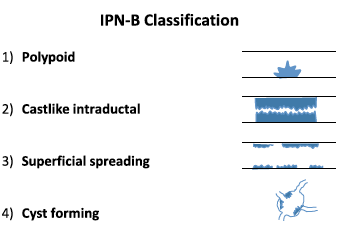 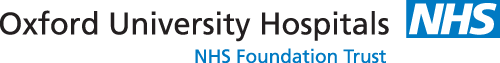 Polypoid IPNB
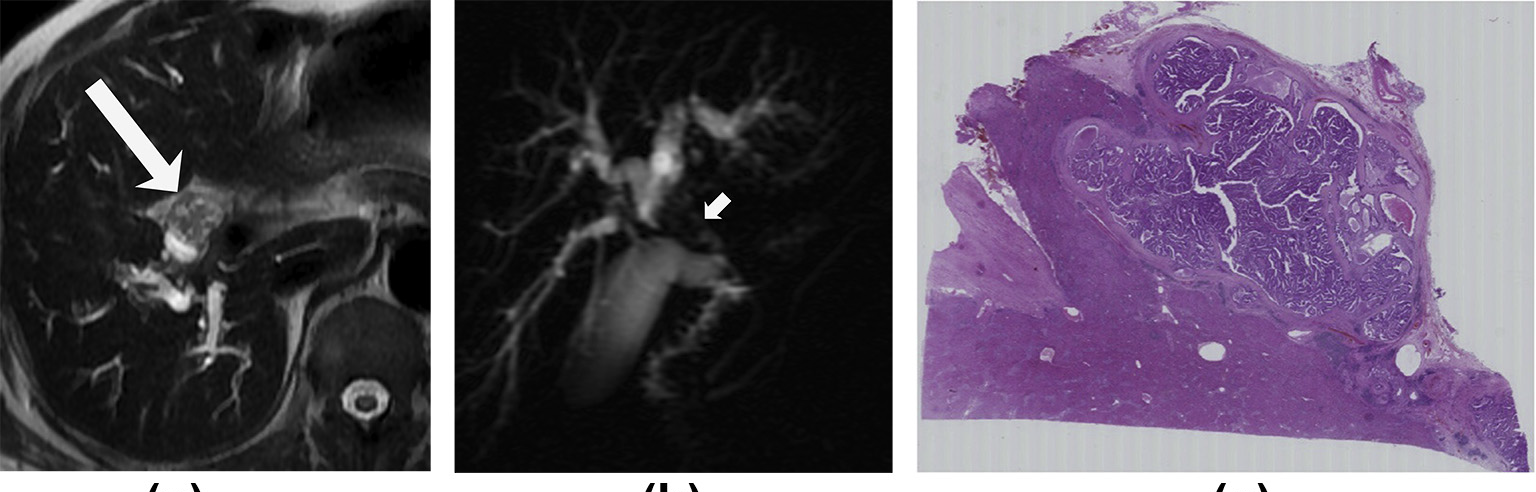 71 M; incidental abnormal LFT’s
Extended liver resection + Roux loop reconstruction
3.5 cm moderately differentiated adenocarcinoma
Well 50 months post operation
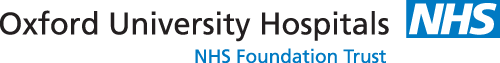 Castlike IPNB
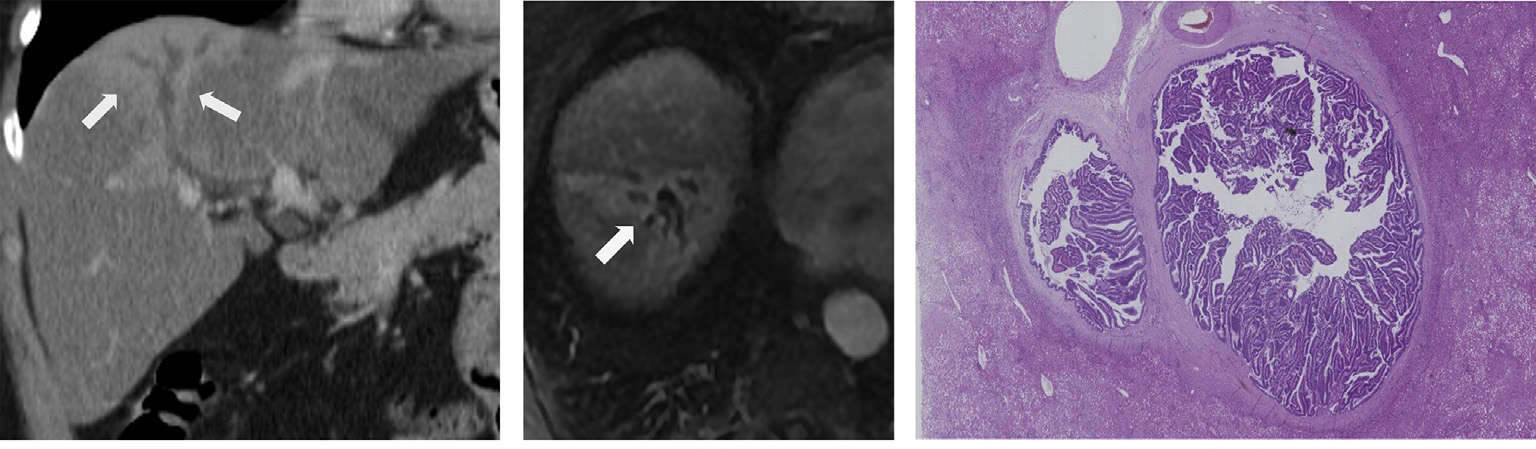 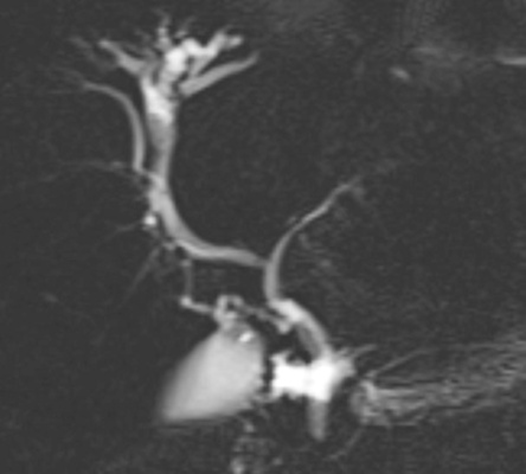 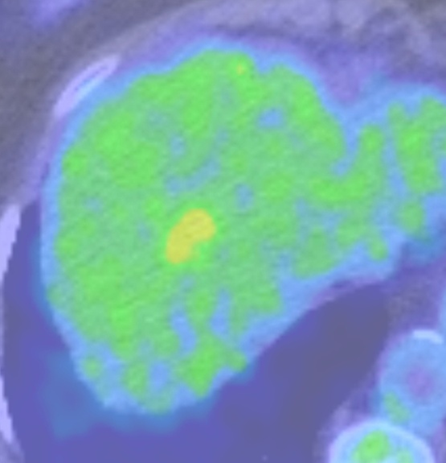 76 F; FU following colorectal cancer treatment
Extended liver resection
Low grade dysplasia
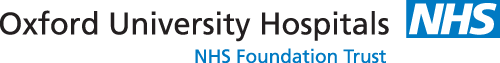 Superficial IPNB
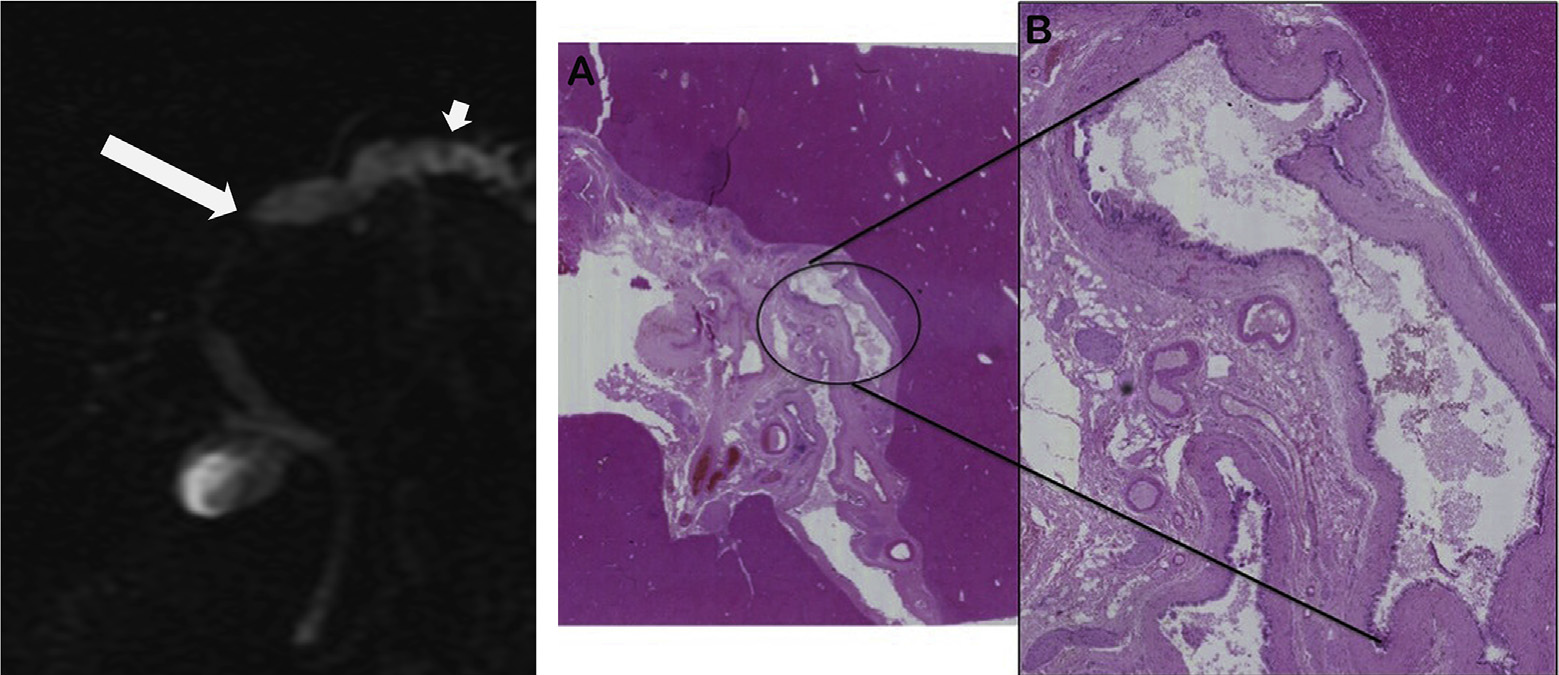 48 F; night sweats and LFT’s
Low grade dysplasia post left hemi-hepatectomy
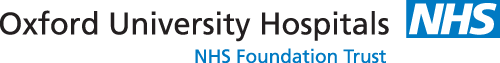 Cyst forming IPNB
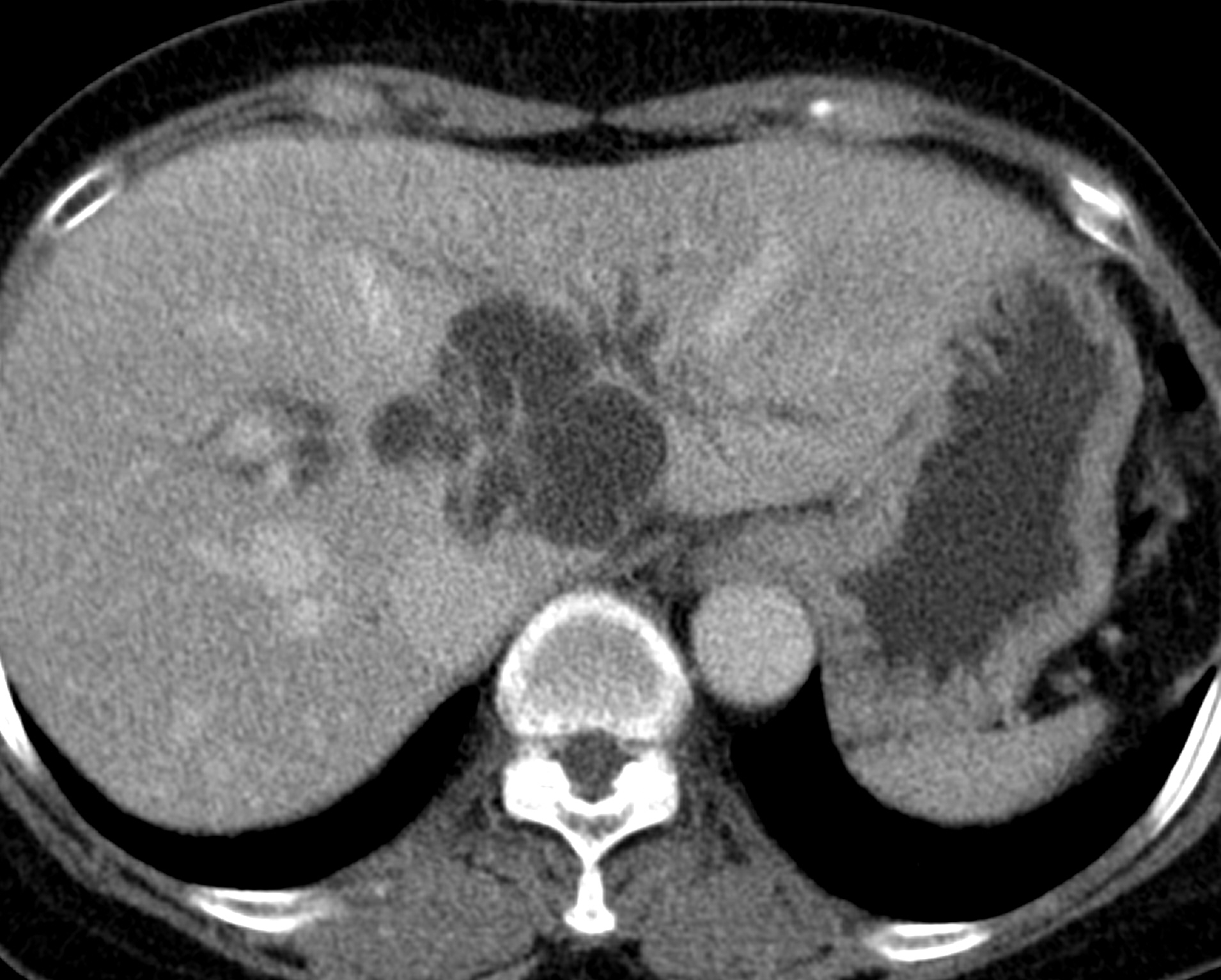 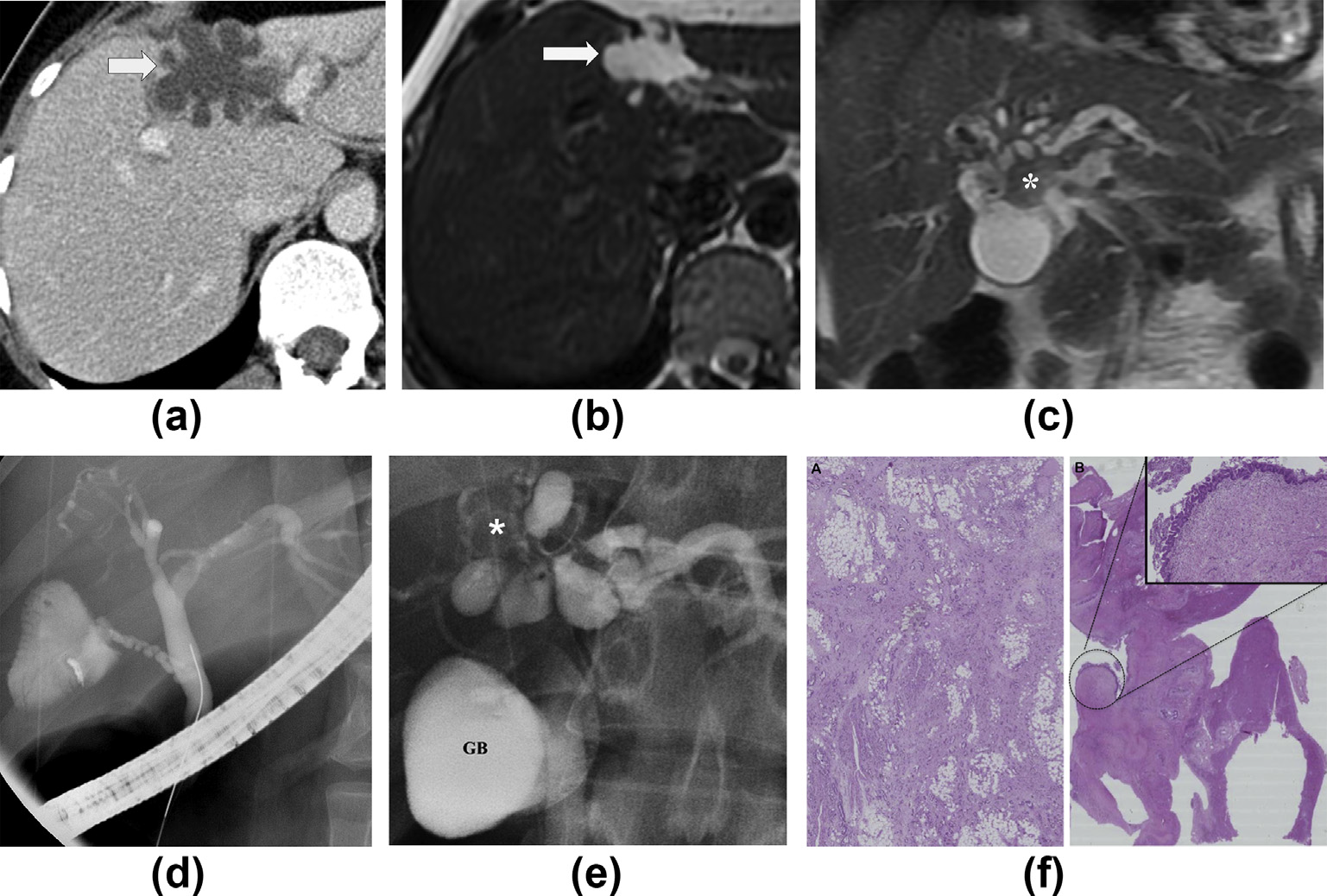 46 F; incidental finding on scans
Extended left hepatectomy
High grade dysplasia
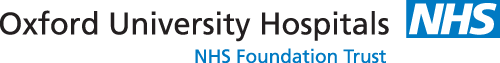 Cystic/cast-like IPNB with CCA
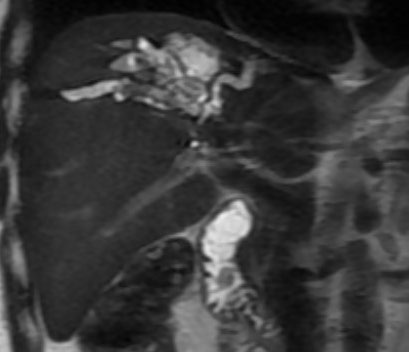 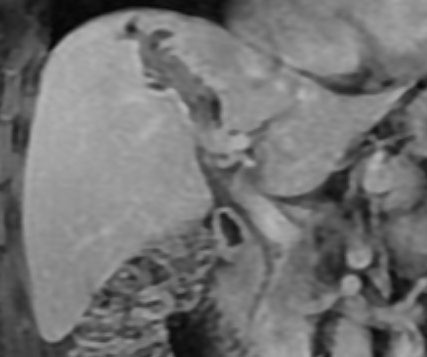 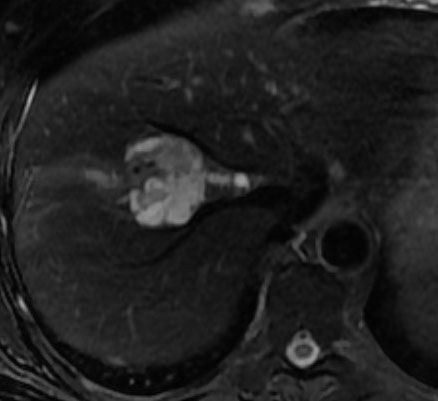 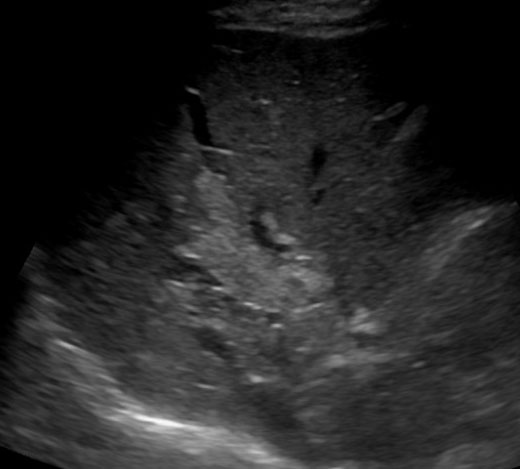 Important considerations with imaging


Longstanding biliary dilatation is not always innocent – can develop over years

Tumour can be anywhere in the dilated segment, not only the apex

Fluctuating, unexplained biliary dilatation and jaundice  is suspicious

Extent of cystic lesion is not necessarily extent of CCa

Opportunity for radiologists to detect pre-malignant lesion or early cancer

Often asymptomatic or minimally symptomatic – incidental finding

Radiologist might be only person considering the diagnosis
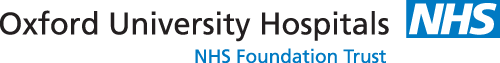 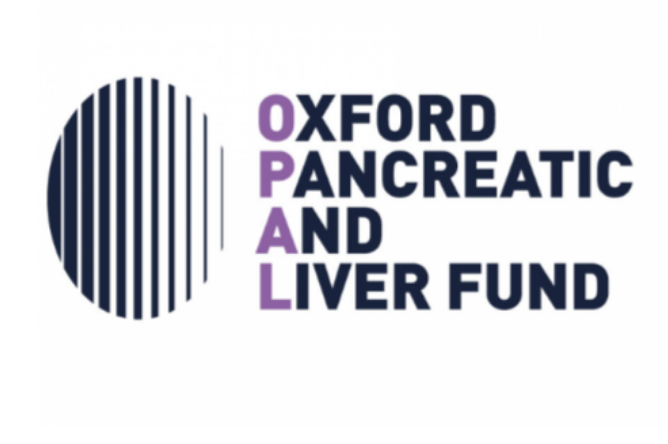 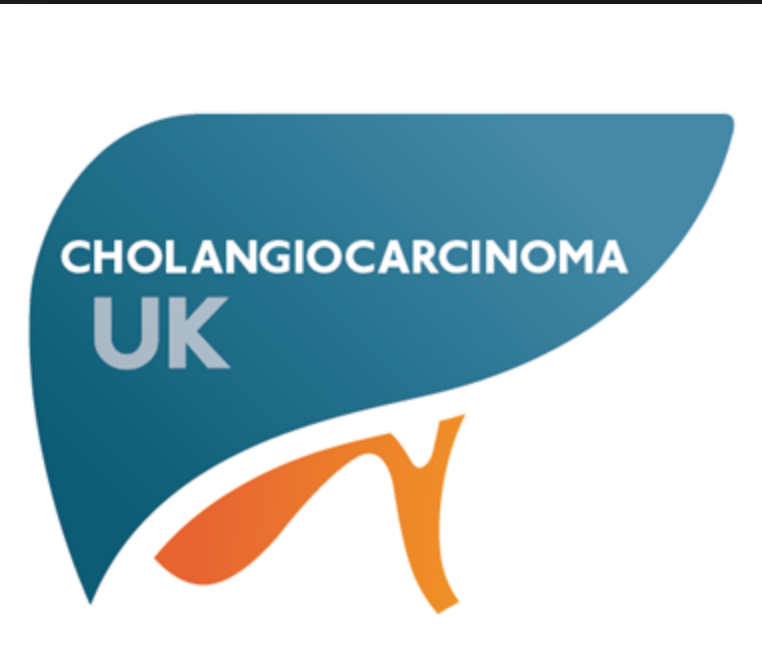 Differential diagnosis

Any cause of biliary dilatation, including post-operative stricture
Calculi
Inspissated bile
Typical CCA
Biliary metastases
Granulomata
Cystadenoma
Caroli’s
Cystic metastases
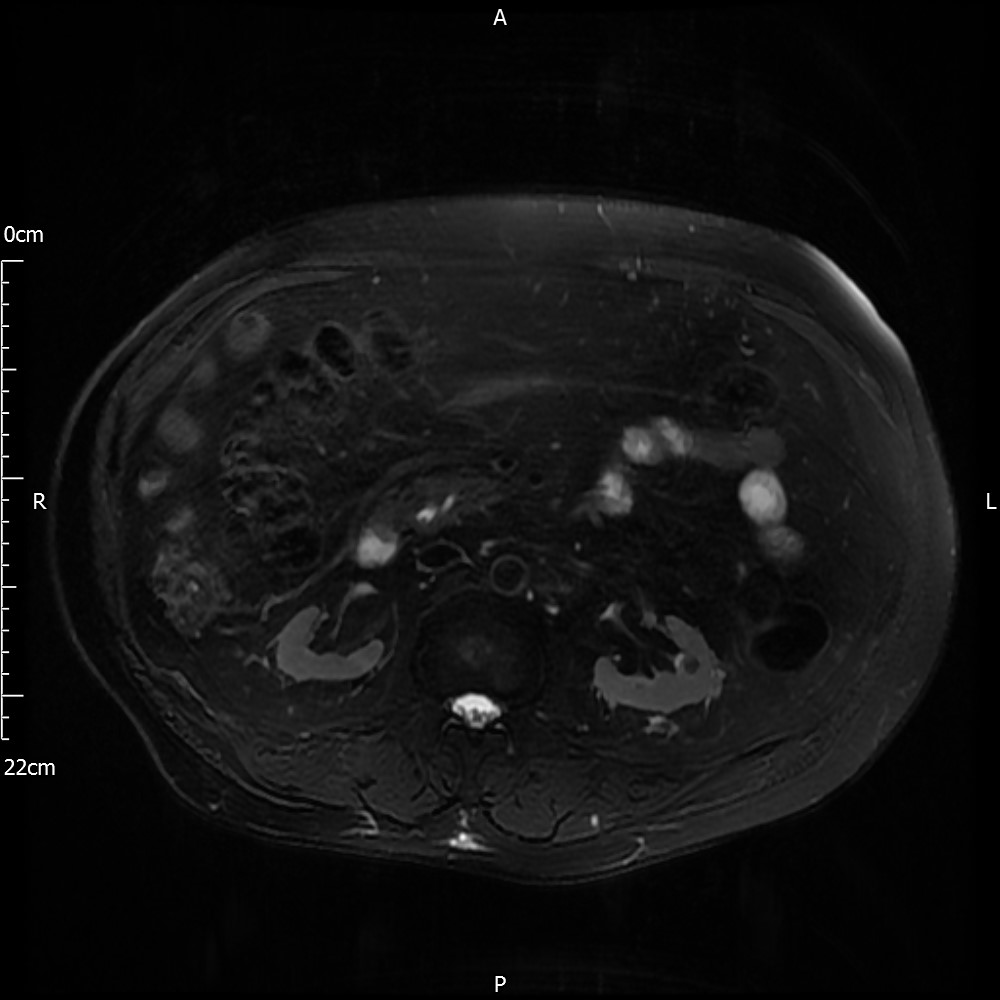 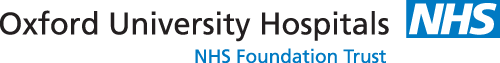 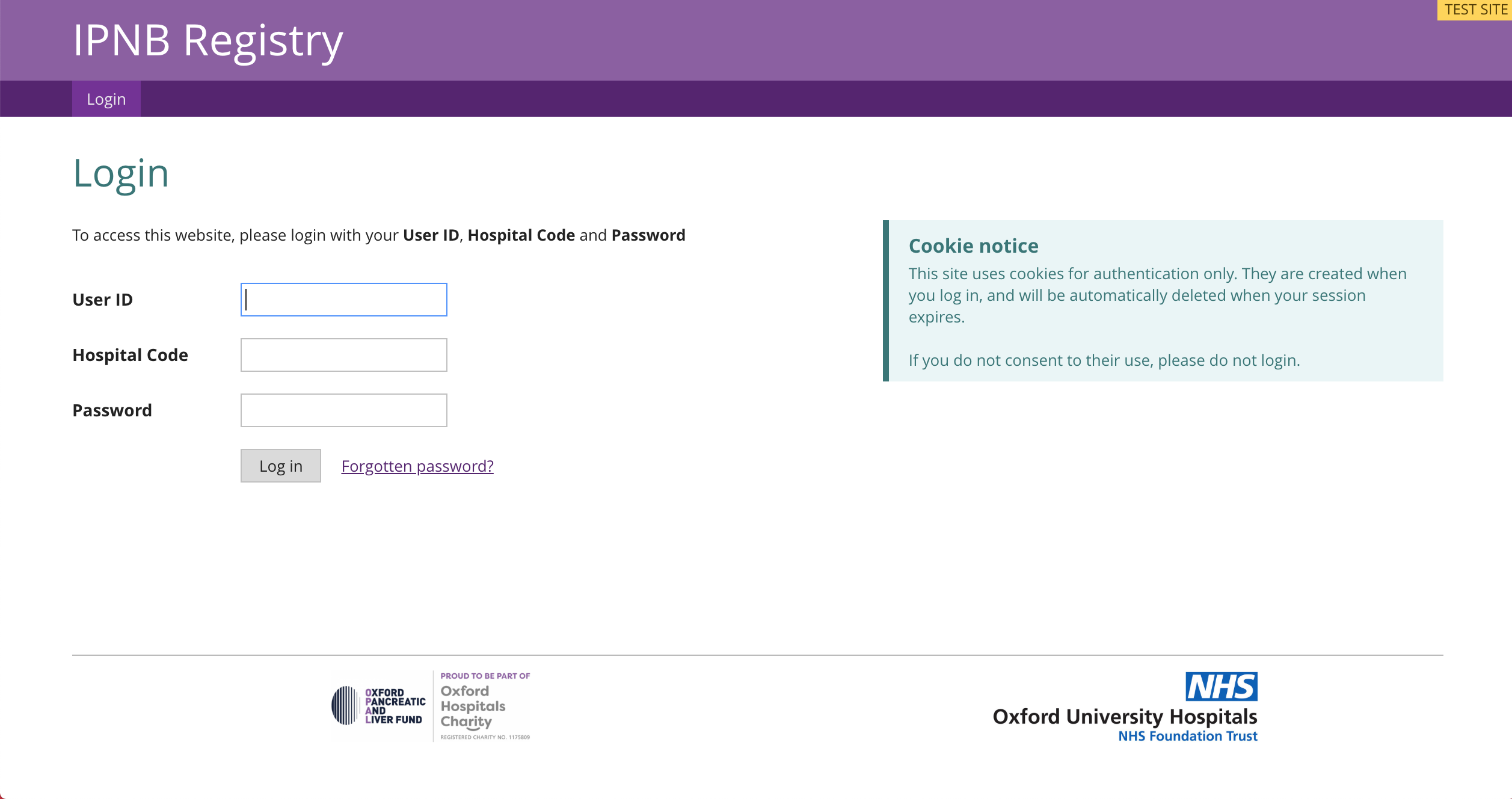 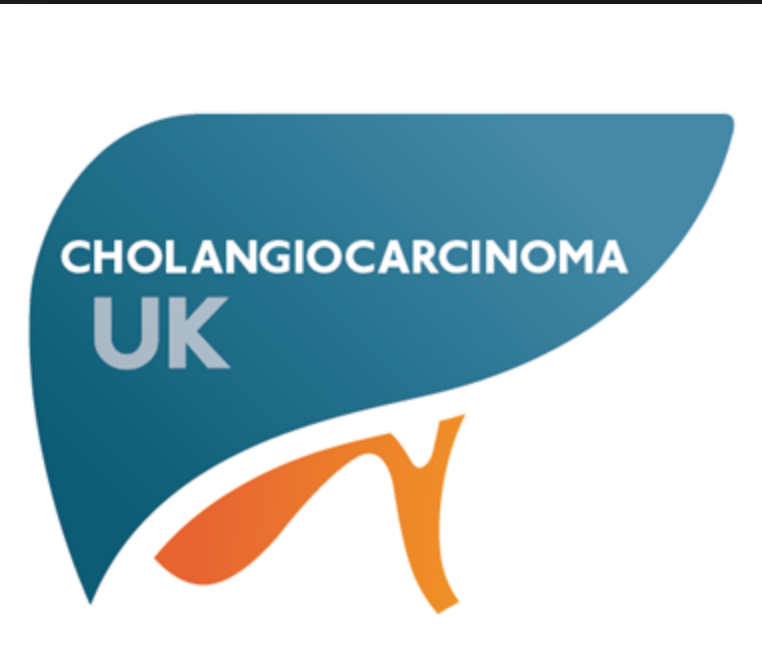 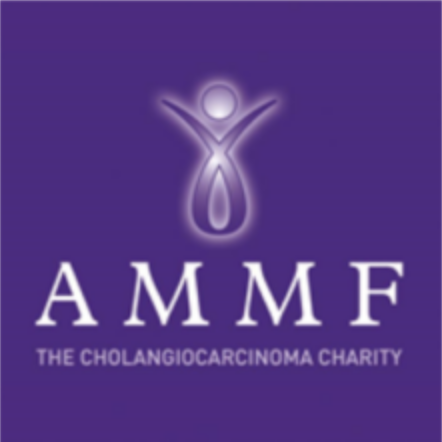 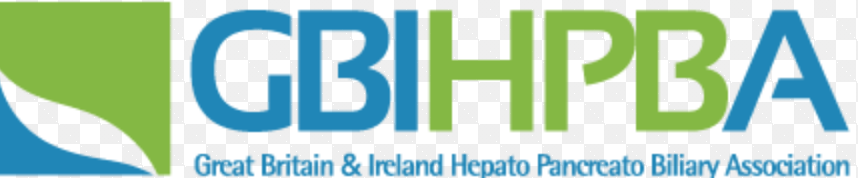 Justification for a national database for IPNB patients
Understand natural history of all types of IPNB

Increase awareness among radiologists thus hopefully increase early diagnosis of CCa

Provide guidelines for timing of surgery and frequency of surveillance/follow up

Data on survival after treatment

Ability to prognosticate at diagnosis
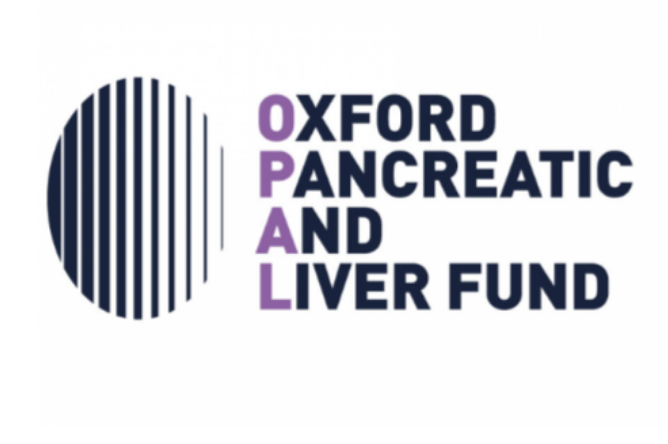 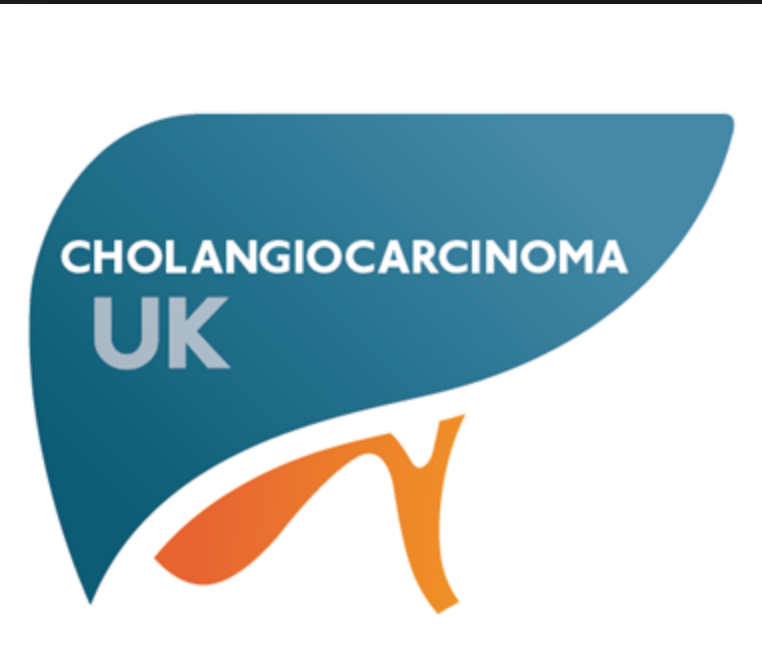 Justification for a national database for IPNB patients
Histopathological basis

Are Papillary subtype of CCa (PCC) and IPNB different histological entities 
or is noninvasive IPNB a precursor lesion for PCC?

Comparison of the mutation status may help resolve this

Pancreatobiliary subtype; increased MUC1 expression plus invasive status

Does this represent further progression along the adenoma-carcinoma sequence, or whether pancreatobiliary subtypes have different mutation set to other IPNB tumour types

Identify any other significant biomarkers
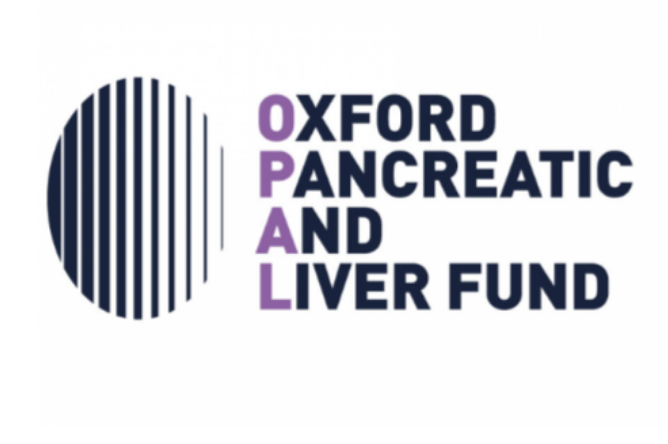 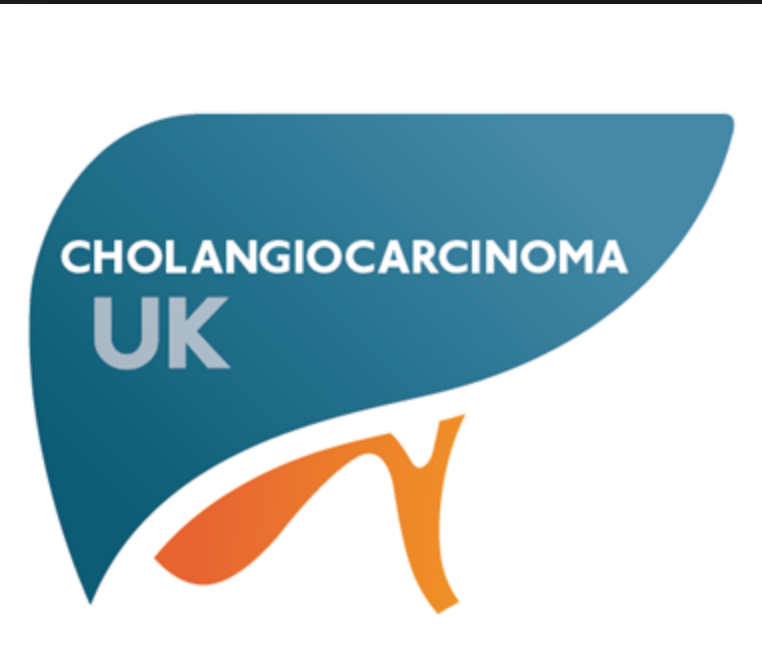 Acknowledgements

Helen Bungay – Consultant HPB Radiologist  Oxford

Jae Hoon Lim – Consultant HPB Radiologist – Seoul,  South  Korea

Eve Fryer – Consultant HPB Pathologist Oxford

Alex Gordon Weeks – Academic Clinical Lecturer Oxford

Katy Gordon Quayle – Clinical Nurse Specialist and Data Manager
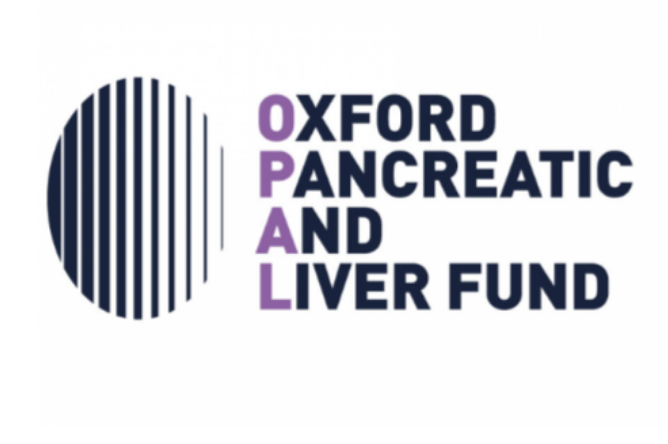 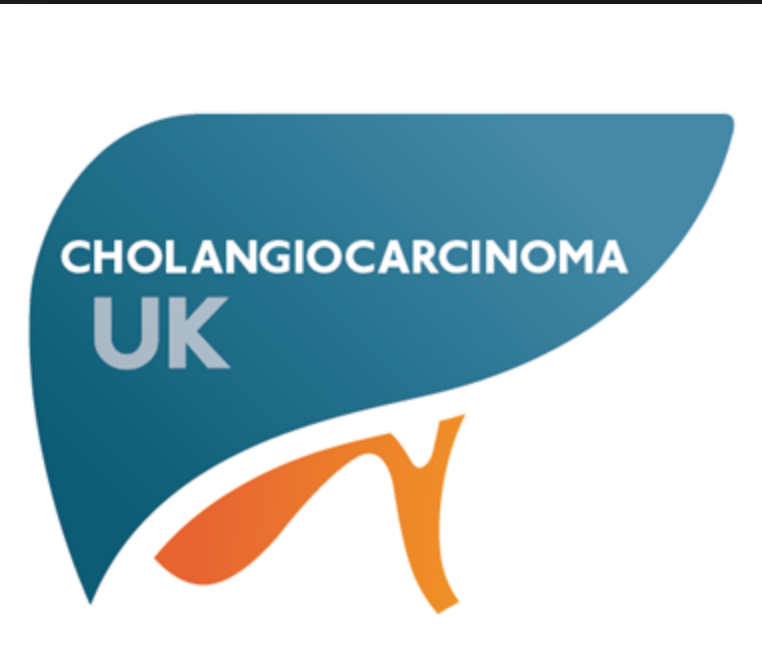 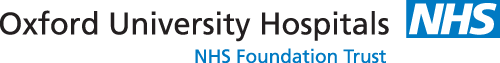 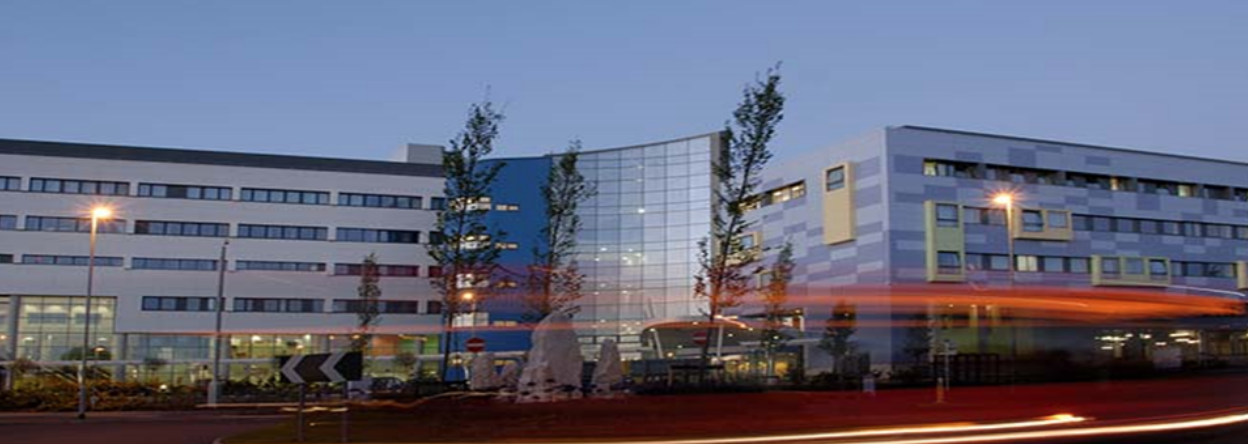 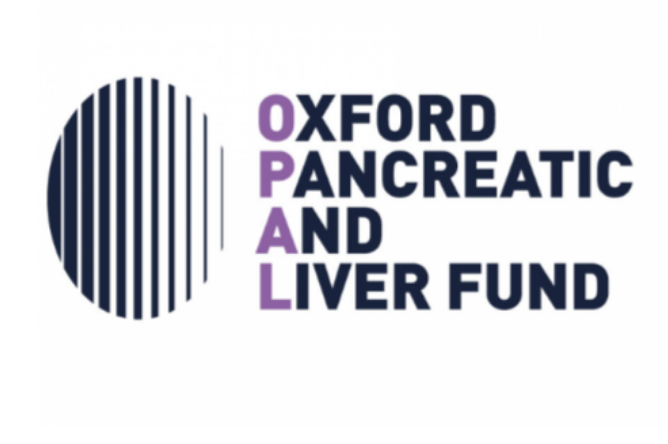